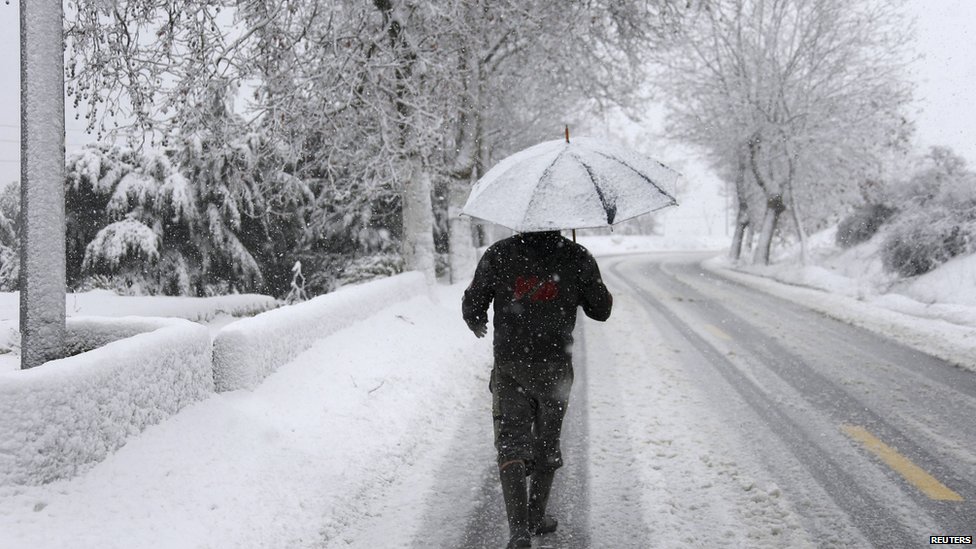 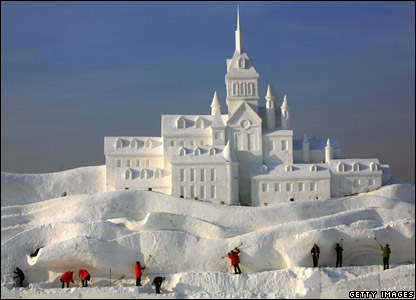 http://www.youtube.com/watch?v=DalYSIRU4rQ